Data Structures
Selection
Haim Kaplan and Uri Zwick
May 2018
1
Selection
Given n items, each with a key that belongs to a totally ordered domain, select the item with the k-th smallest key
The item with the n/2-th smallest keyis called the median
The k-th smallest item is also called the k-th order statistic
Can we do it faster than sorting?
Quick-select
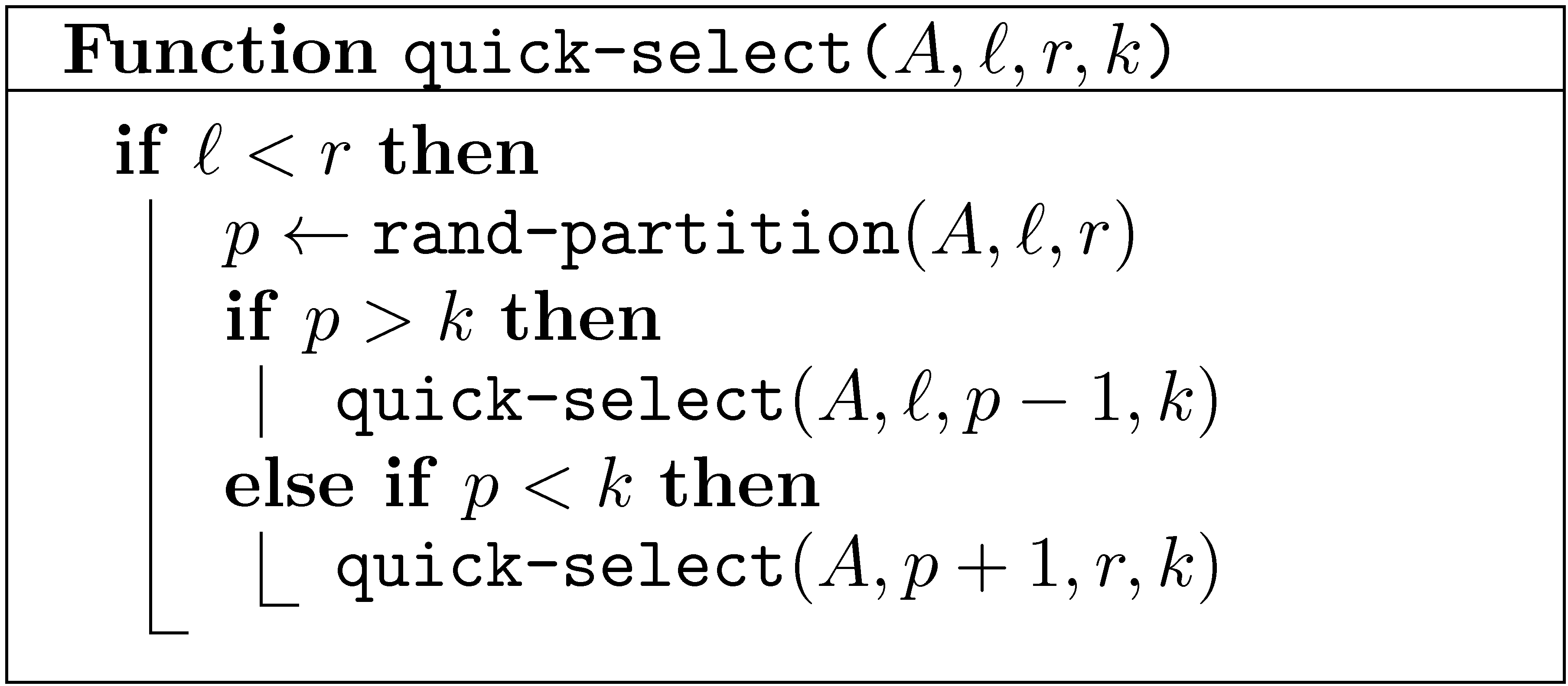 p
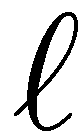 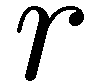 ≥ A[p]
Quick-select
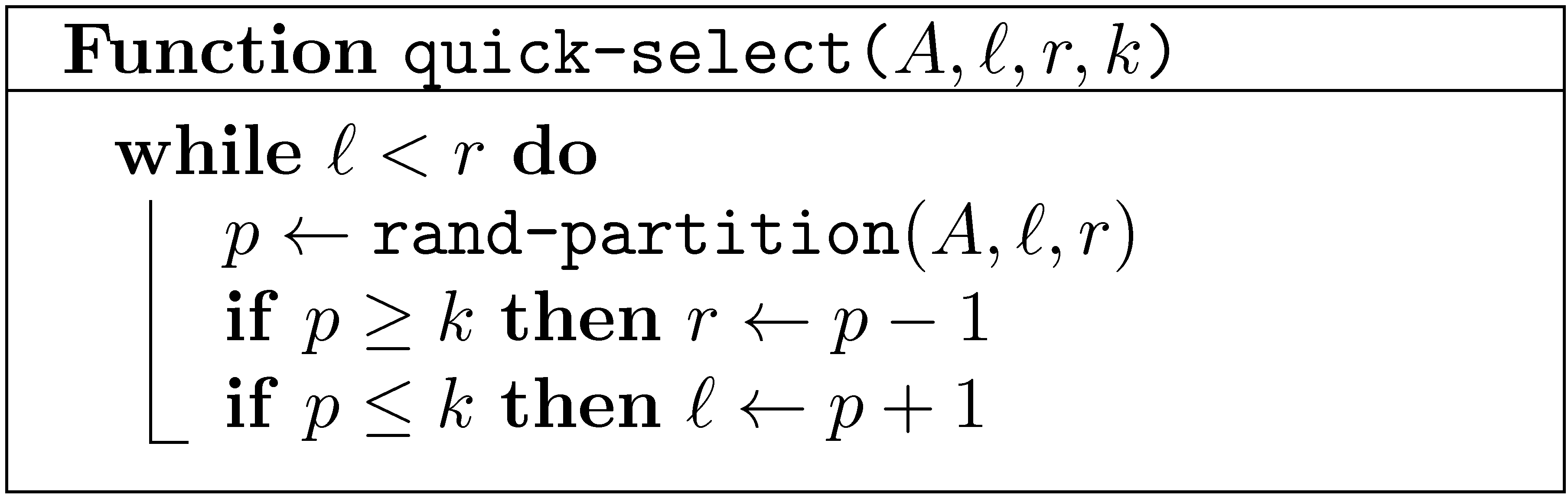 (Adapted from Sedgewick’s Algorithms in Java)
p
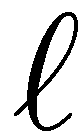 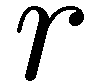 ≥ A[p]
Analysis of Quick-Select
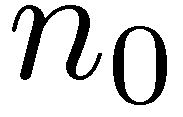 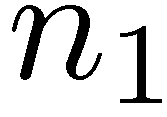 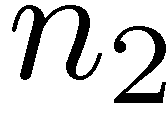 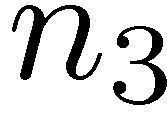 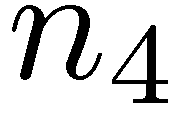 Total expected number of comparisons is at most:
Exact analysis [Knuth 1971]
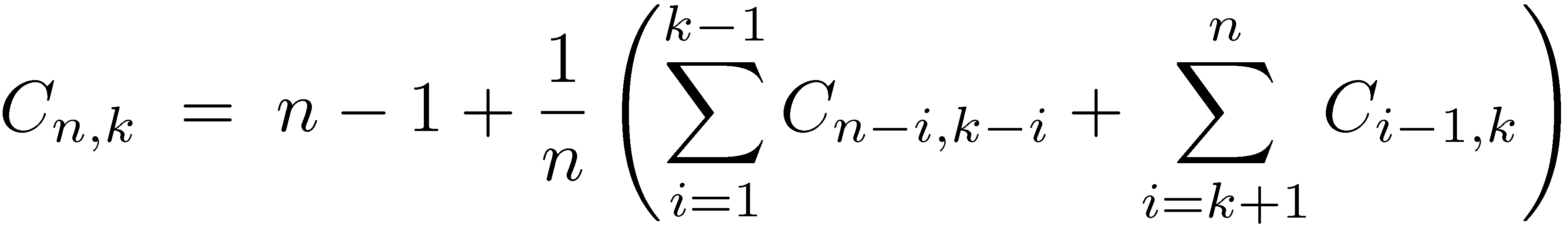 (Slightly more complicated than the analysis of quicksort)
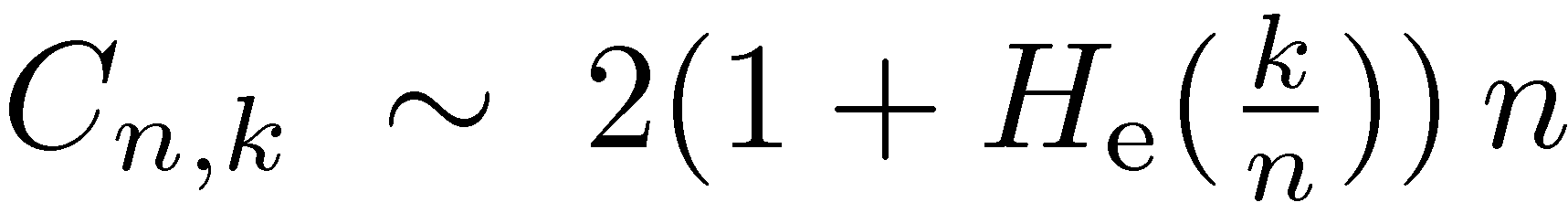 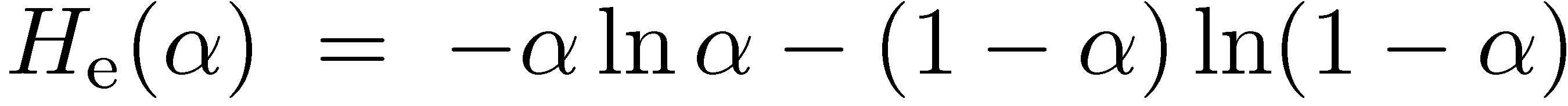 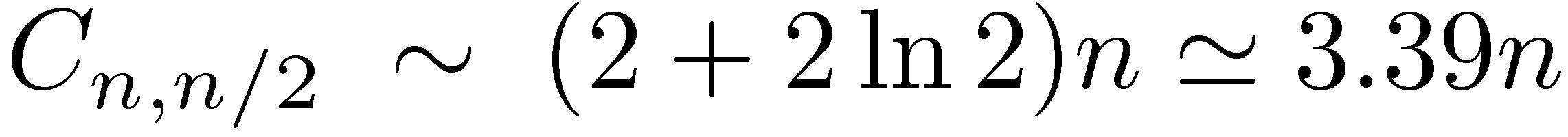 Deterministic linear time selection
[Blum, Floyd, Pratt, Rivest, and Tarjan (1973)]
7
Split the items into 5-tuples
6
2
9
5
1
8
Find the median of each 5-tuples
6
9
5
2
1
9
Find the median of the medians(by a recursive call)
9
6
5
2
1
10
Find the median of the medians(by a recursive call)
7
5
4
3
10
11
8
11
Find the median of the medians(by a recursive call)
7
5
4
3
10
11
8
12
Find the median of the medians(by a recursive call)
4
5
7
10
3
11
8
13
Use median of the medians as pivot
≥ x
x
≤ x
14
Analysis
15